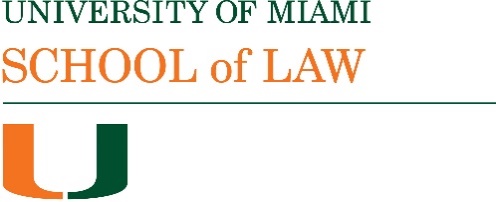 Bradley Climate Finance Spring 2022
Writing a Paper for this Class
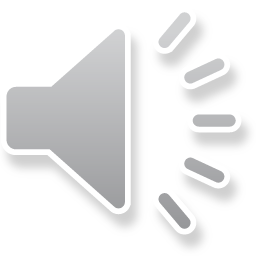 JD Writing Requirement
Substantial writing courses are courses that provide a rigorous writing experience in a legal context in conformity with ABA Standard 302.  “Factors to be considered in evaluating the rigor of writing instruction include: the number and nature of writing projects assigned to students; the opportunities a student has to meet with a writing instructor for purposes of individualized assessment of the student’s written products; the number of drafts that a student must produce of any writing project; and the form of assessment used by the writing instructor.” (ABA Interpretation 302-1) (See UM Law website).
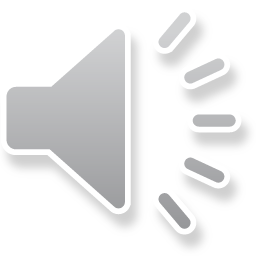 Climate Finance Seminar Papers
There are two ways to satisfy the writing requirement in this seminar: 
1. One final paper,  approximately 35 pages long (1.5 line spacing, 10-12 point font, normal margins), and properly footnoted on a topic approved by the instructor, based on an outline and at least one draft submitted to the instructor. The final paper should be submitted by the last day of Spring semester classes.
2. Three 10 page papers responding to the seminar reading materials. These could be analyses and responses to single documents or to several documents; you may discuss the selection of materials with the instructor and you should submit the papers initially in draft form for review and comments. The 3 papers are due on the last day of Spring semester classes.
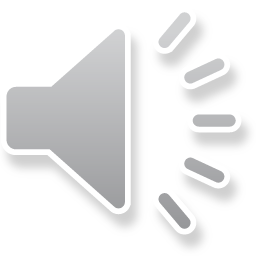 Selecting a Topic
If you have some familiarity with issues in environmental law and finance already because of your educational or work background you may have ideas of a topic you find interesting. 
The seminar reading materials are designed to address many issues relating to the climate and finance and should be useful as a starting point. 
The topic needs to be related to the subject matter of this seminar.  It does not have to be related specifically to a topic I plan to cover in this seminar but it needs to have a rational relationship to the subject matter of the seminar.
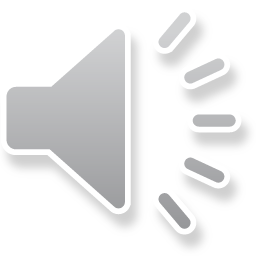 Some thoughts on defining a topic
It is tempting to pick a very broad topic. You may think that the interesting topics are broad ones: e.g. making finance work to address climate change.  But realistically this sort of a topic is not manageable within one semester and would require more than a 35 page paper. 
Instead you want to identify a topic that is relatively narrow and focused:
 A critical analysis of a recent statute/regulation
A case study of a specific green financing instrument/transaction
An analysis of a specific financial/business sector and the climate finance issues in that sector
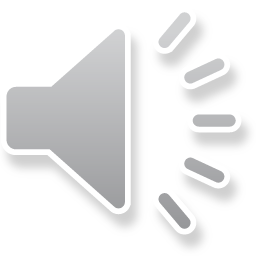 Managing completion of the assignment(s)
It is a good idea to decide early in the semester which writing option you are going to choose (1 long or 3 shorter papers), and to communicate that choice to me. 
You will need to manage writing your paper(s) around your other commitments this semester.
I plan to introduce relevant materials in a condensed way early in the semester through a combination of synchronous class sessions and asynchronous lectures) to allow for a period of time in the middle of the semester when we will not need to meet as a group. During this period I would be happy to discuss your papers on an individual basis. 
I would like to see first drafts of the long papers by the end of Spring break (by Monday March 21).
At the end of the semester we will reconvene to learn about the work you have all been doing through presentations of the long and shorter papers.
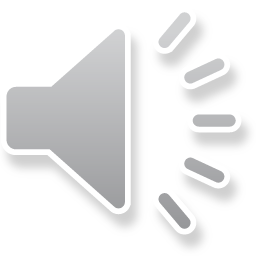 If you want to discuss paper ideas
Please email me cbradley@law.miami.edu .

We can schedule a zoom meeting to discuss or we might be able to agree on a topic and a plan for the paper via email.
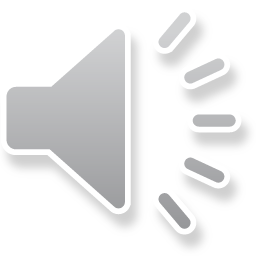